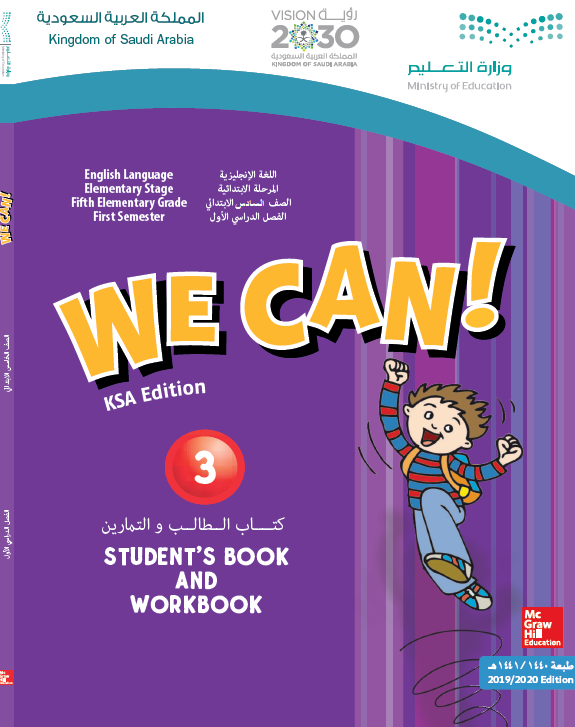 Unit 7
Fun on the weekend
Find out time
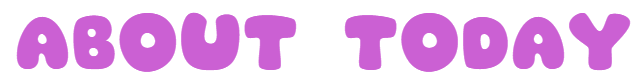 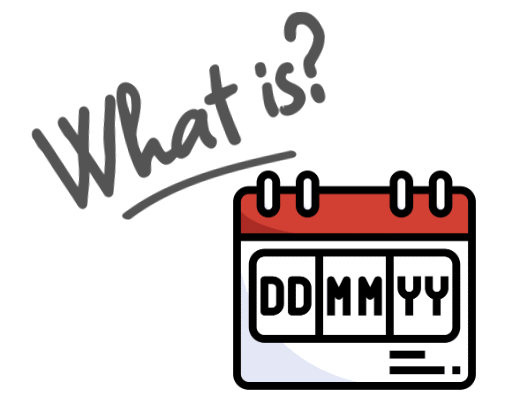 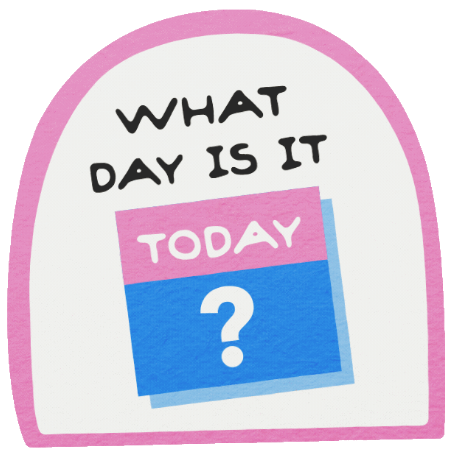 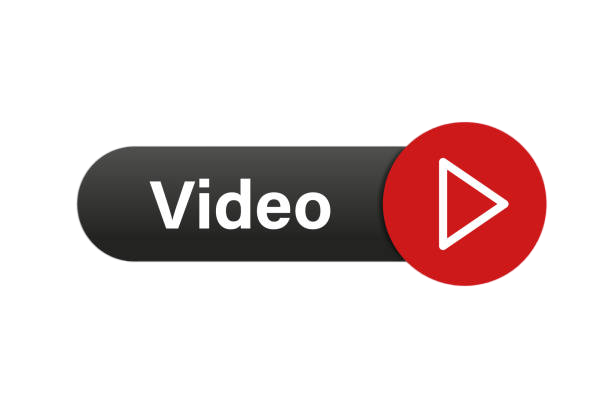 Discovering
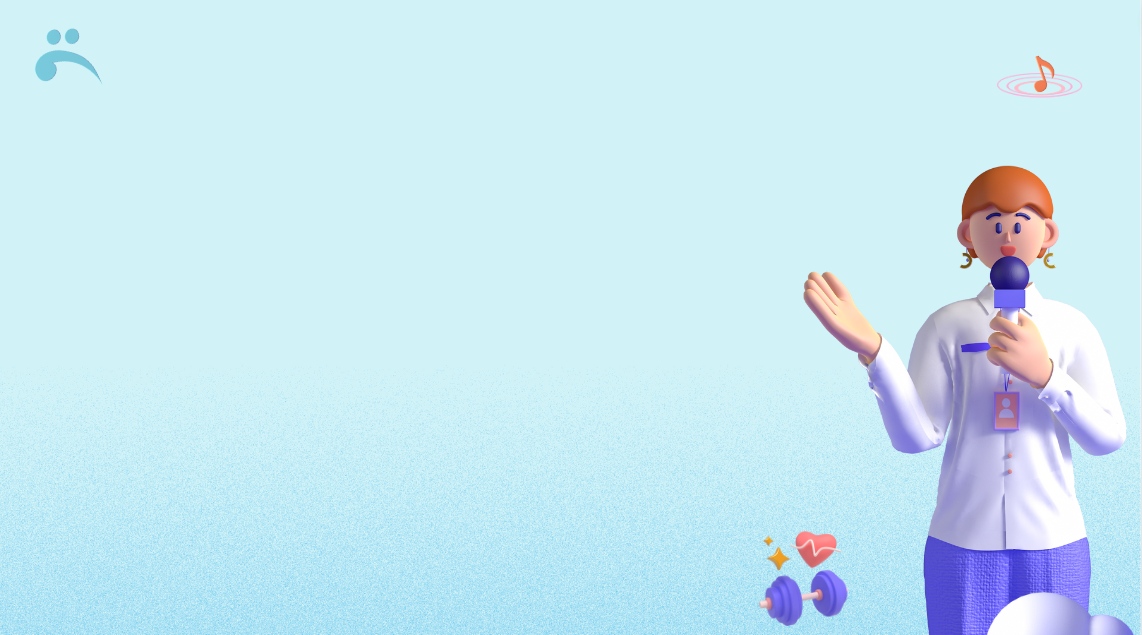 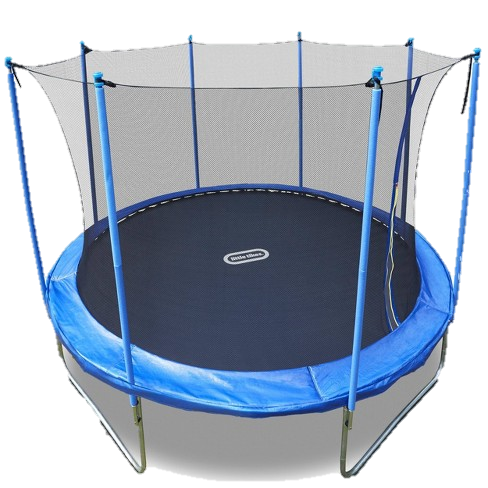 trampoline
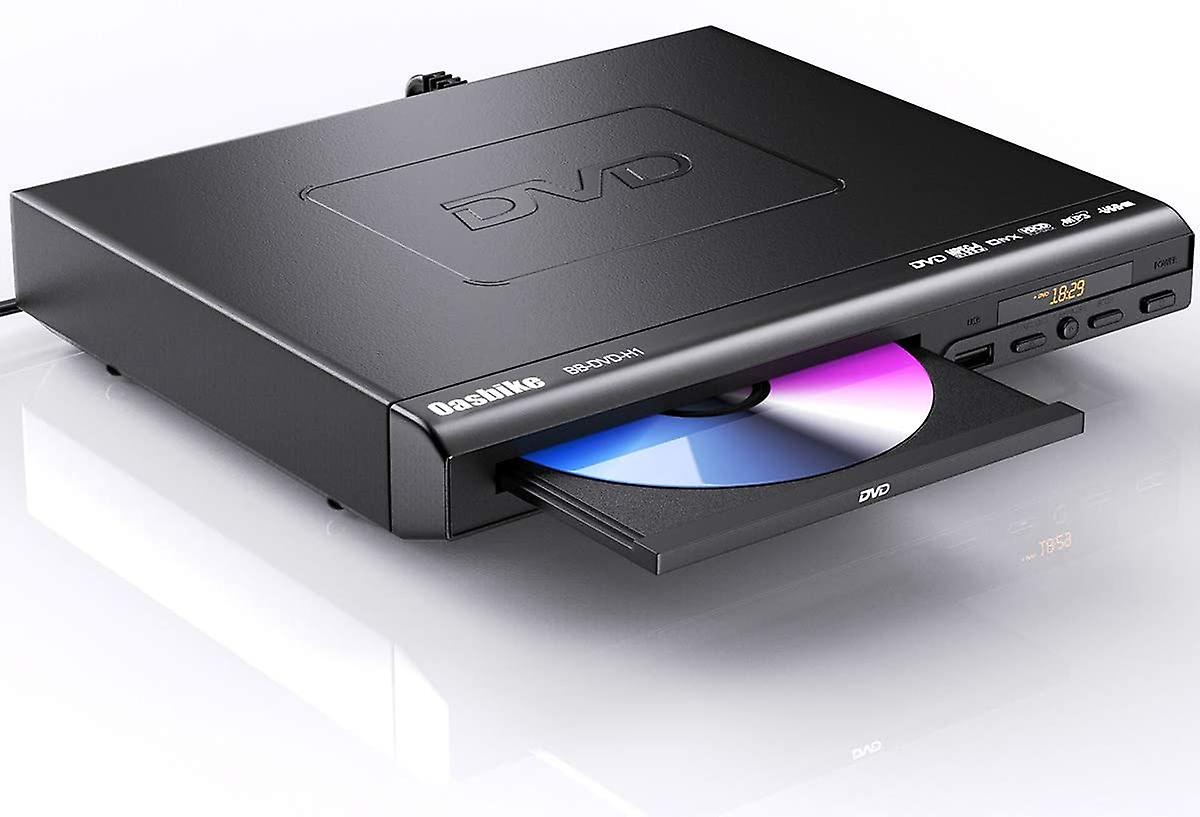 DVD
Page 50
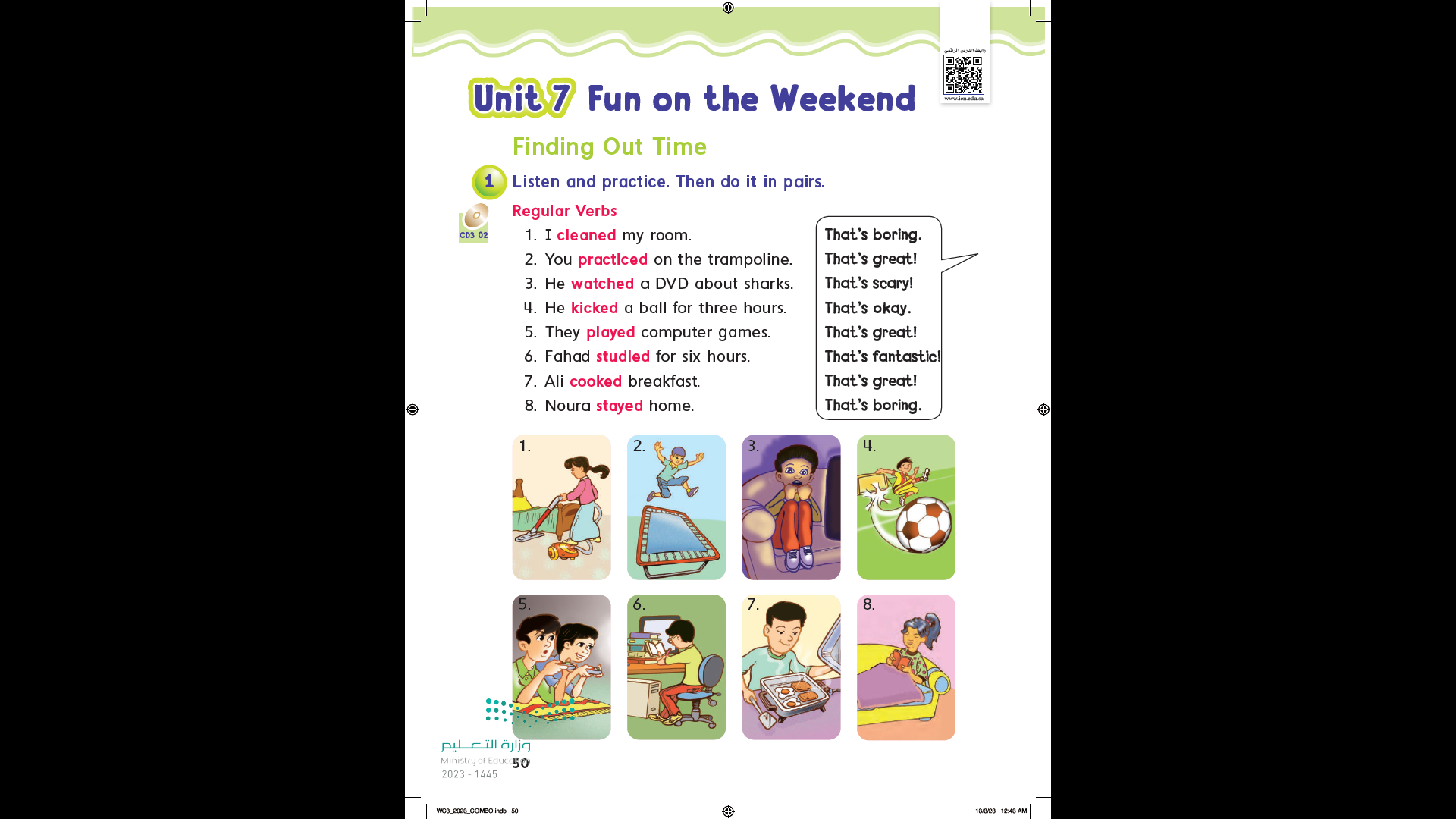 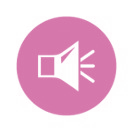 Problem solving
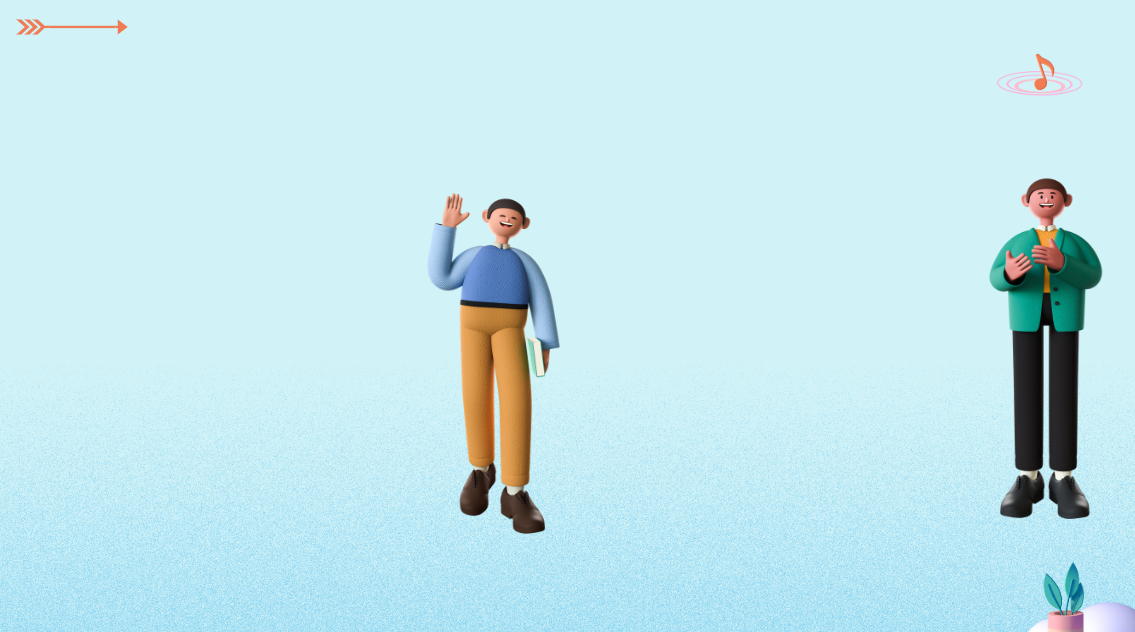 What did you do over the weekend?
cleaned
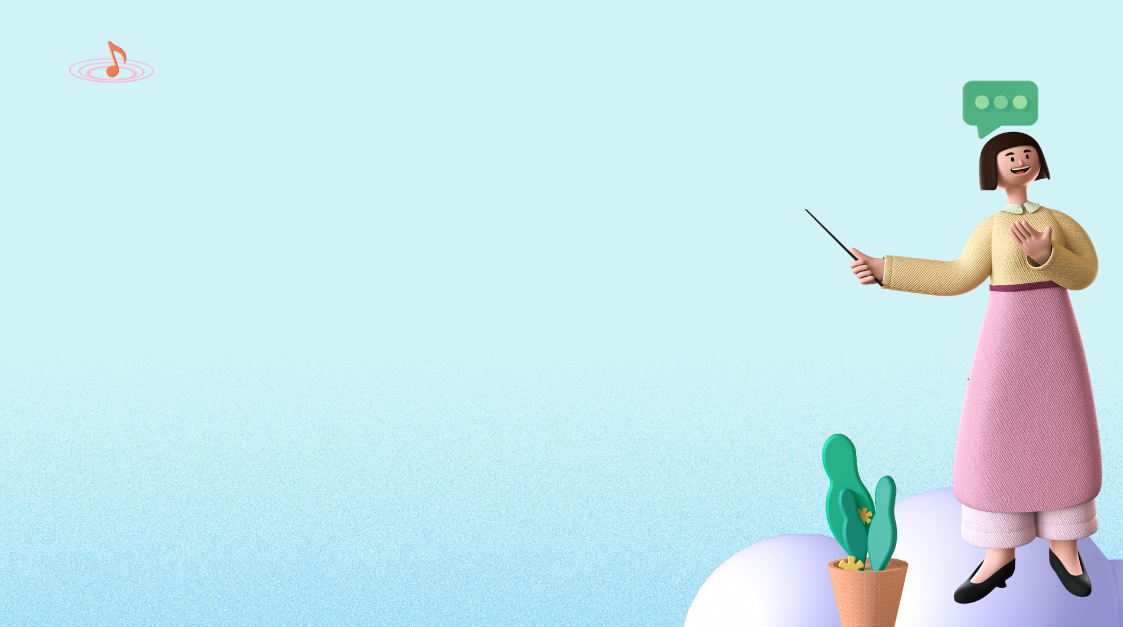 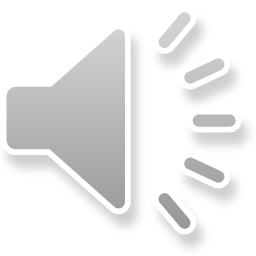 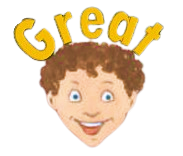 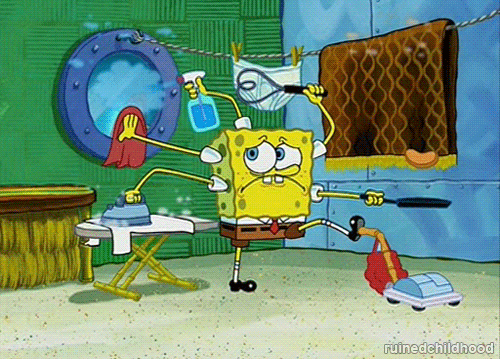 Stayed home
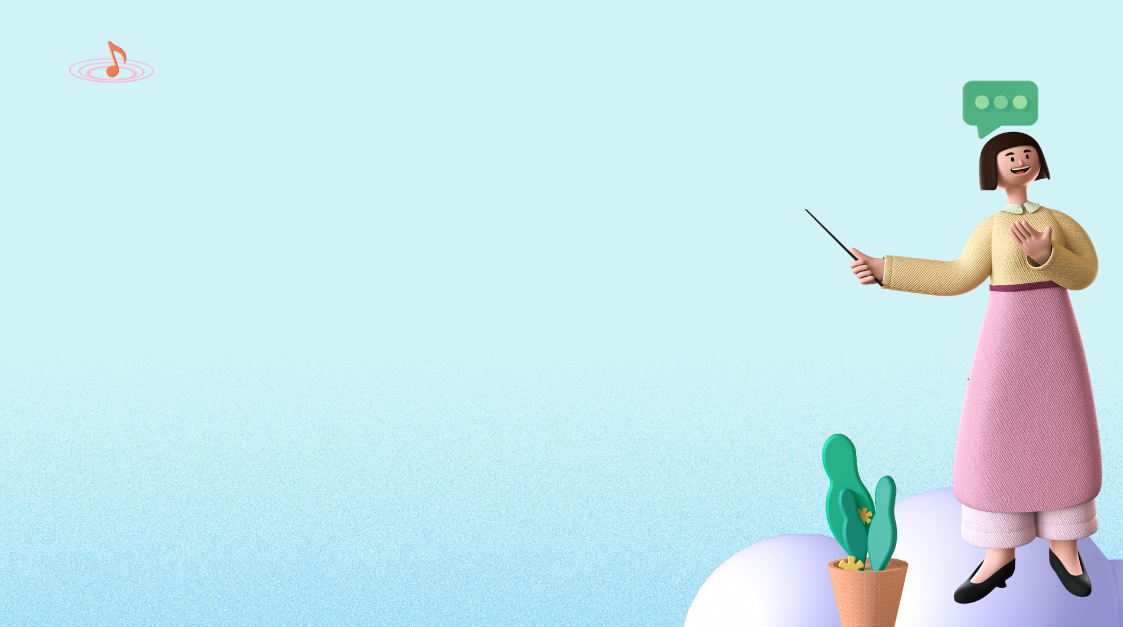 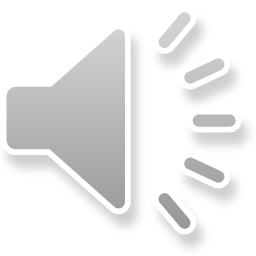 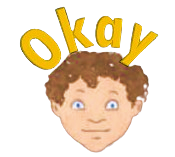 played computer games
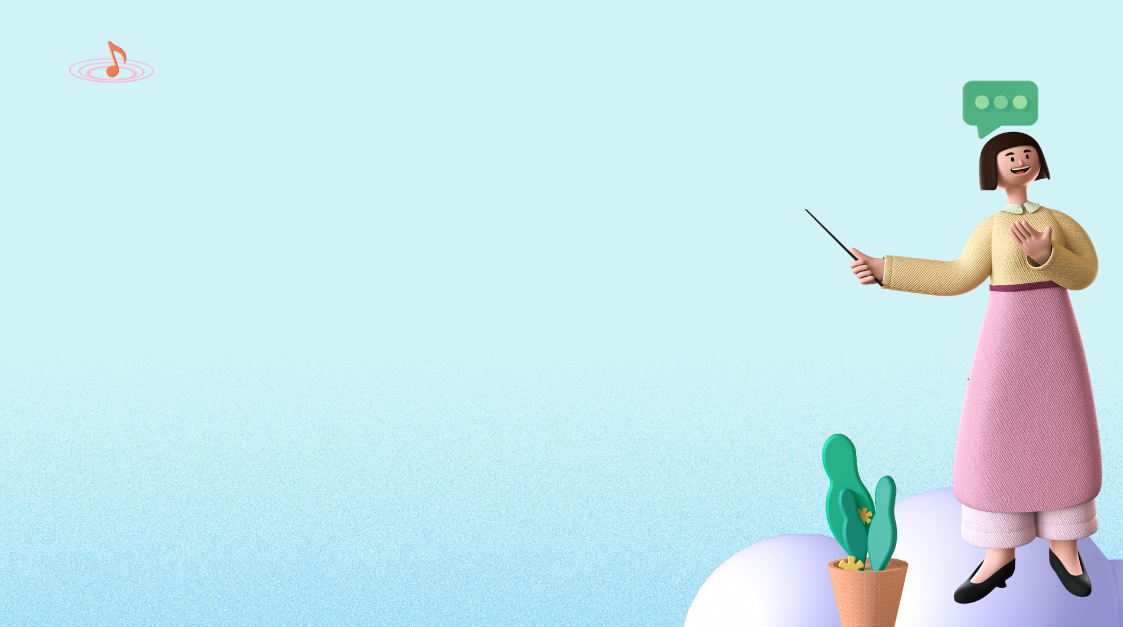 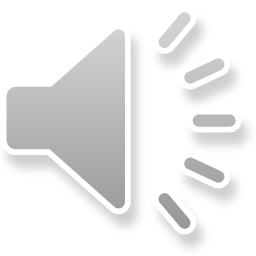 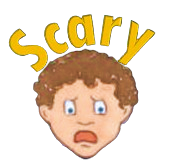 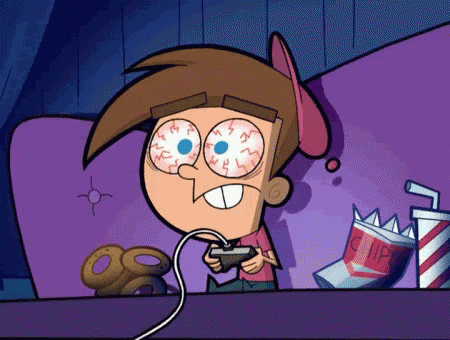 studied
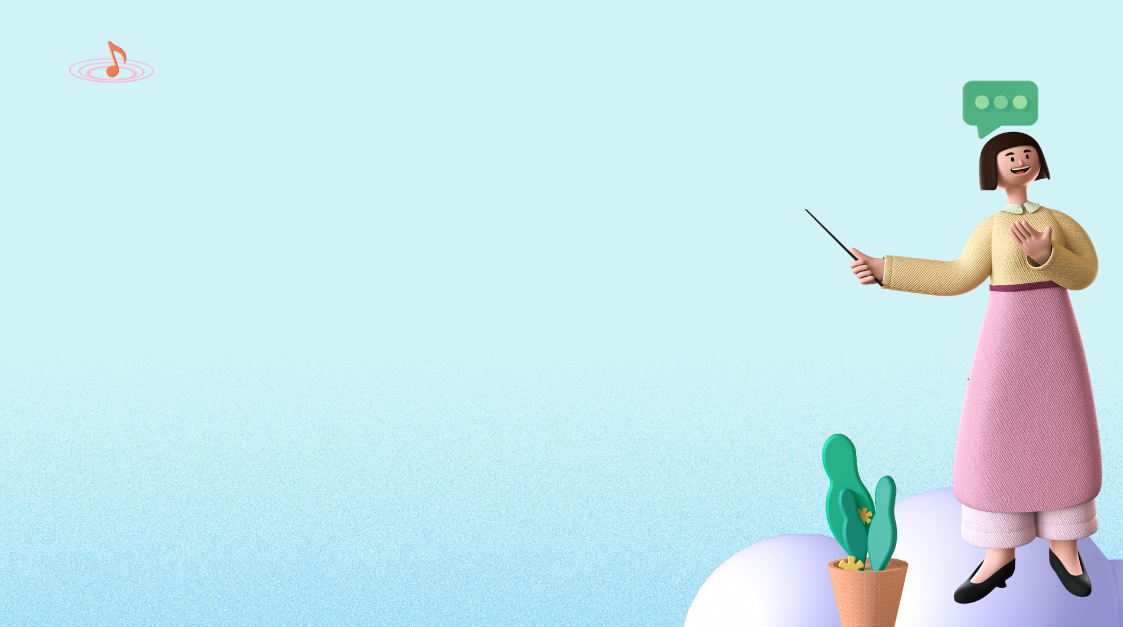 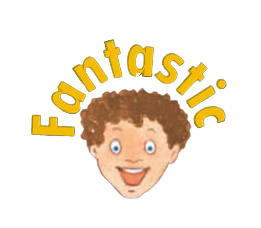 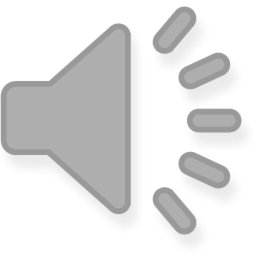 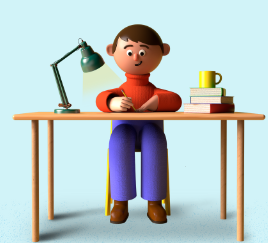 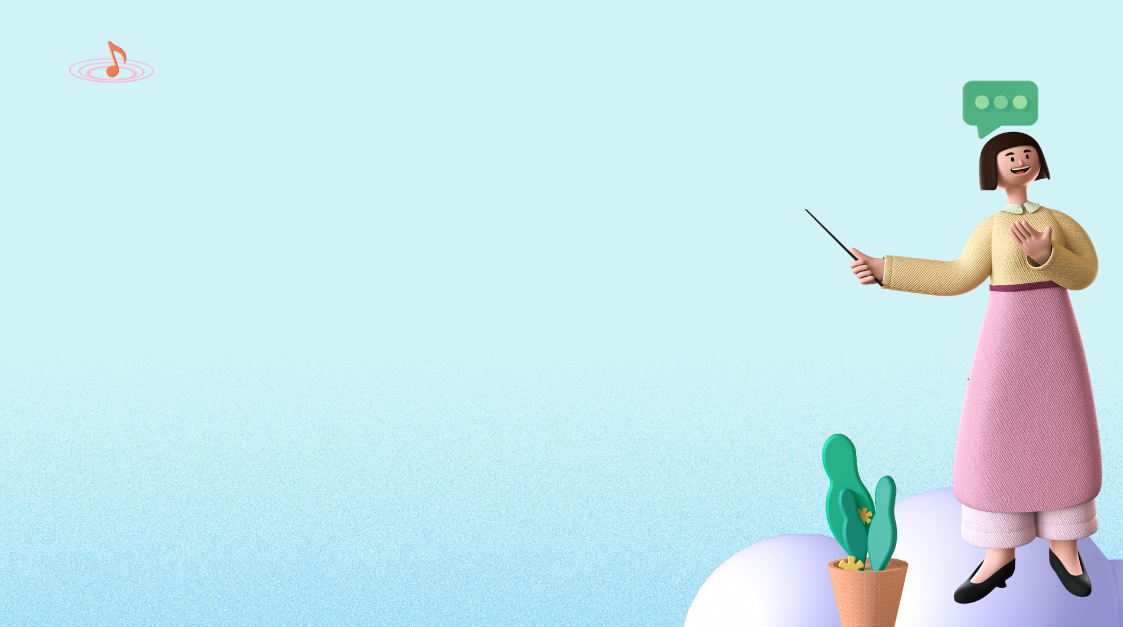 cooked
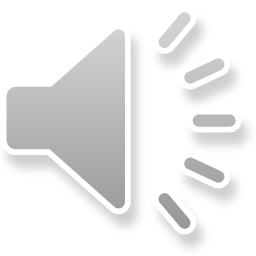 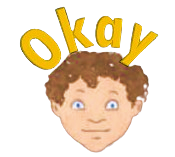 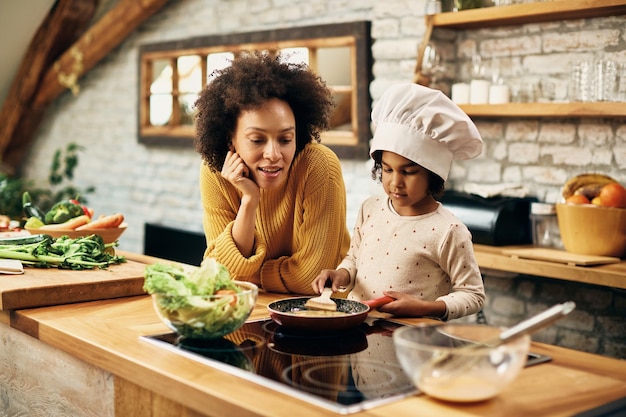 watched
TV
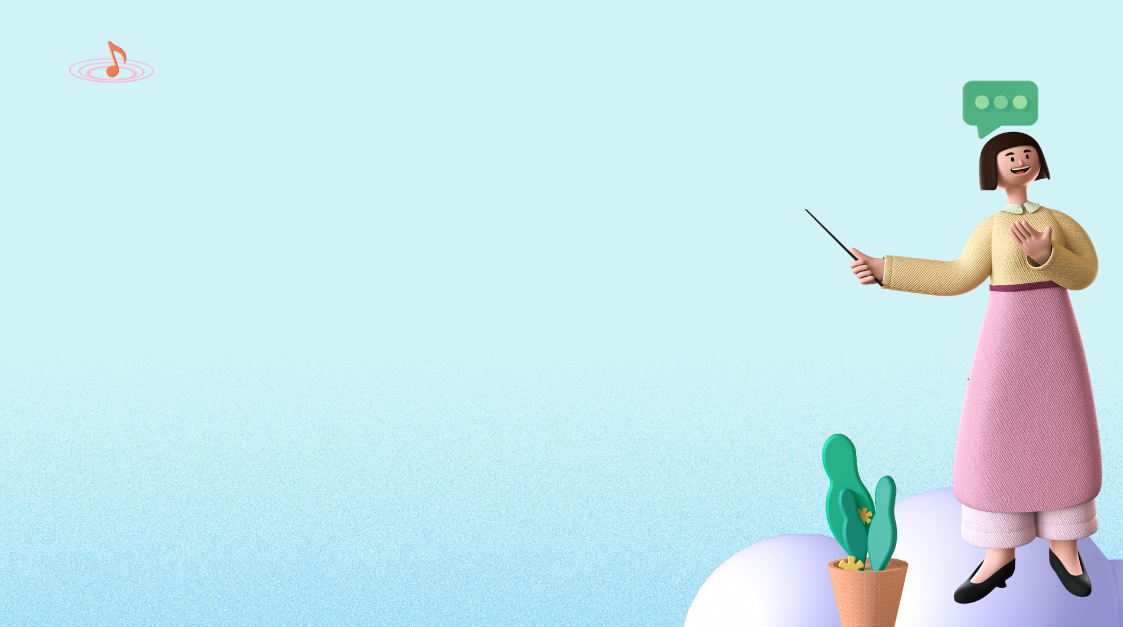 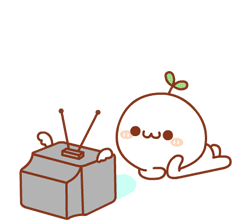 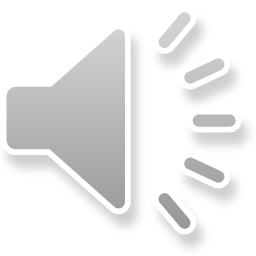 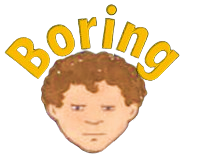 kicked a ball
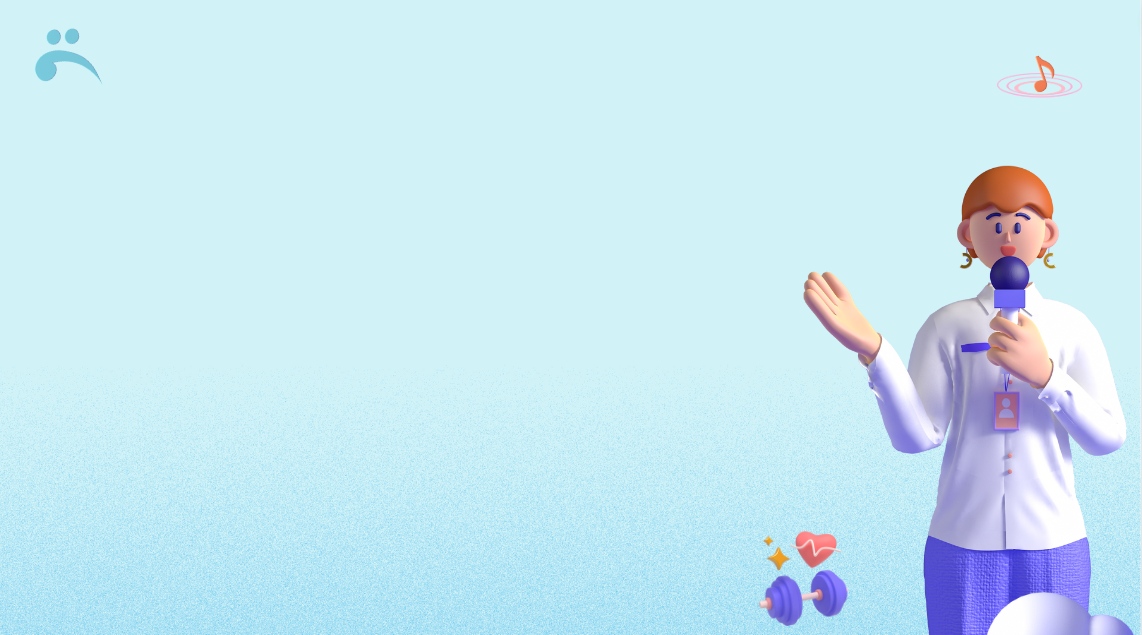 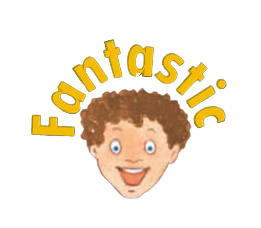 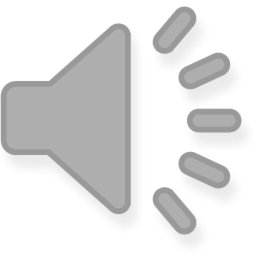 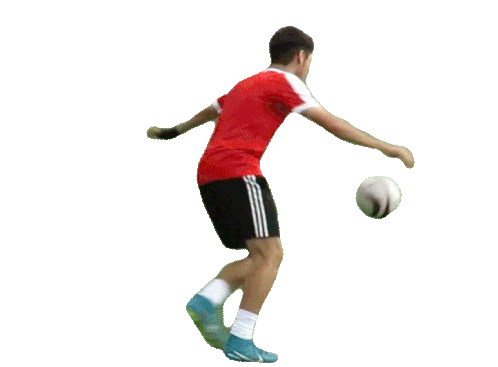 practiced
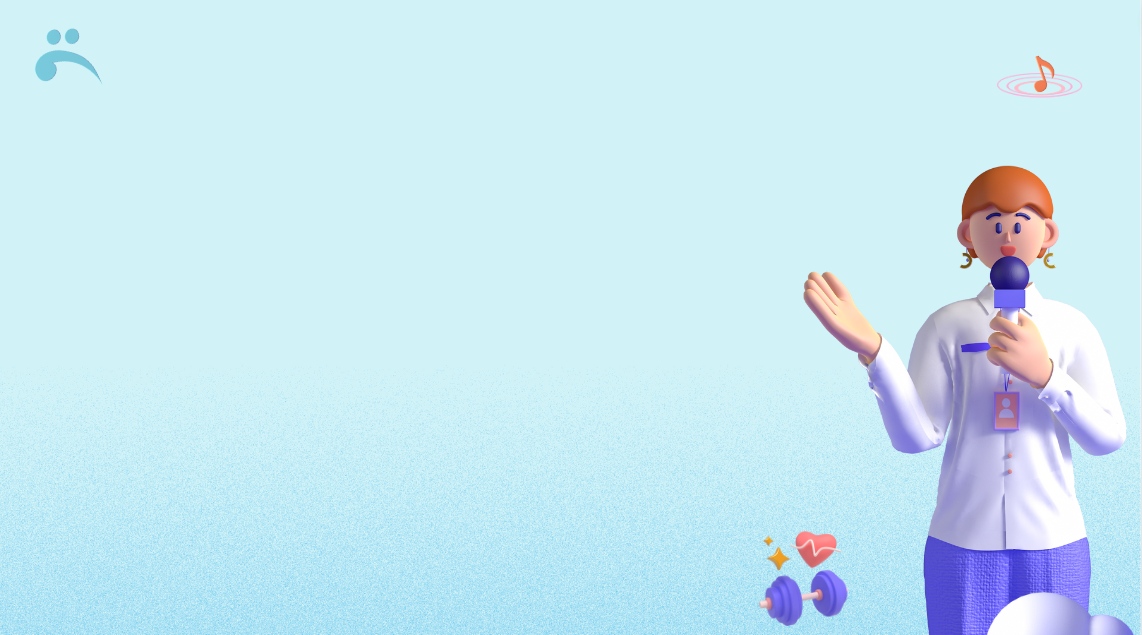 trampoline
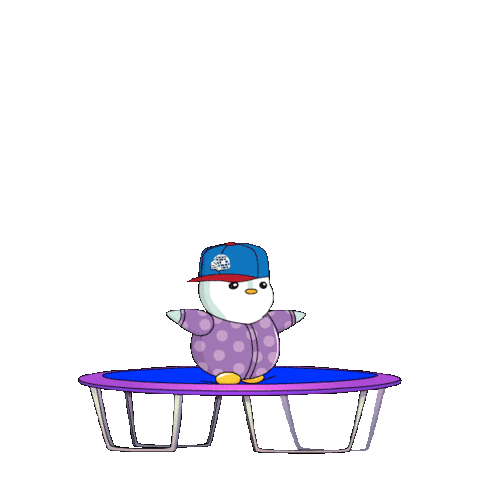 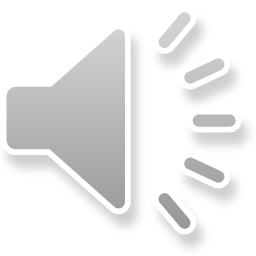 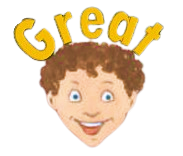 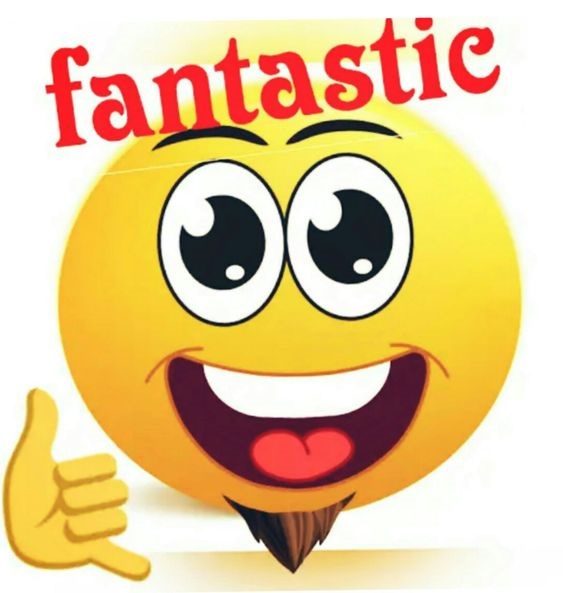 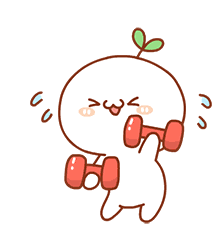 Page 51
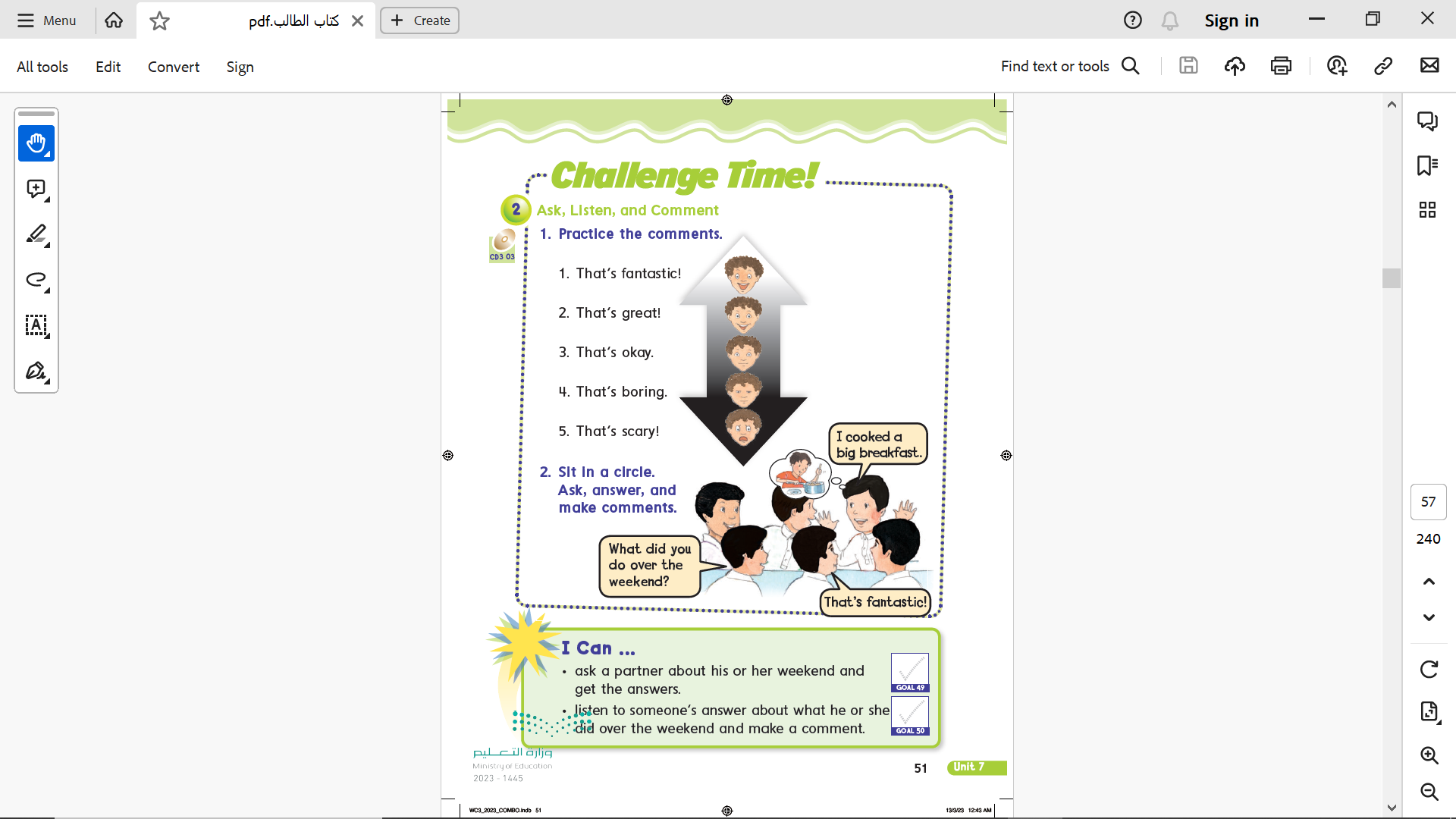 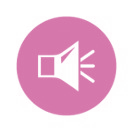 Page 51
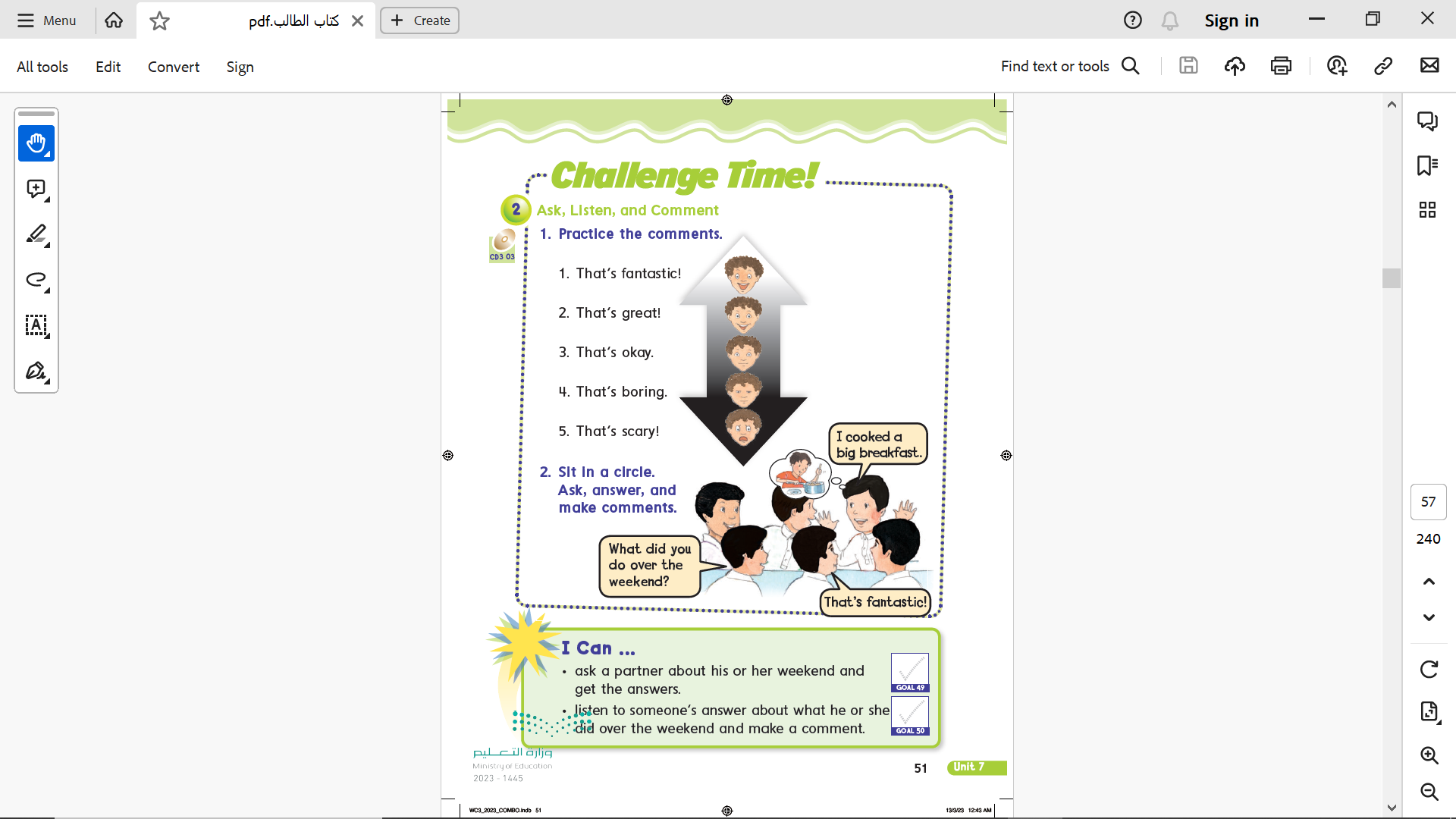 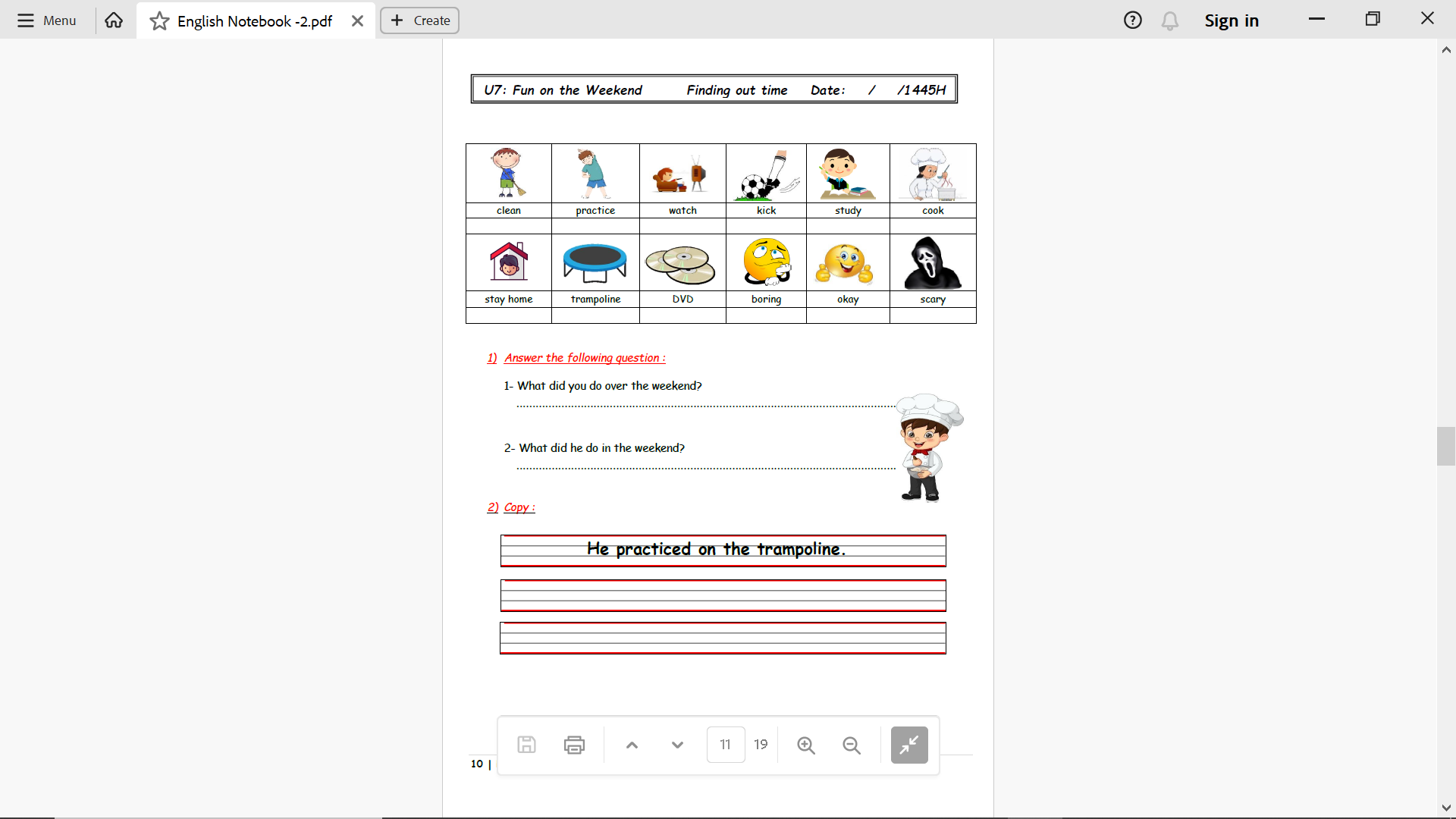 Notebook
Page 10
Homework
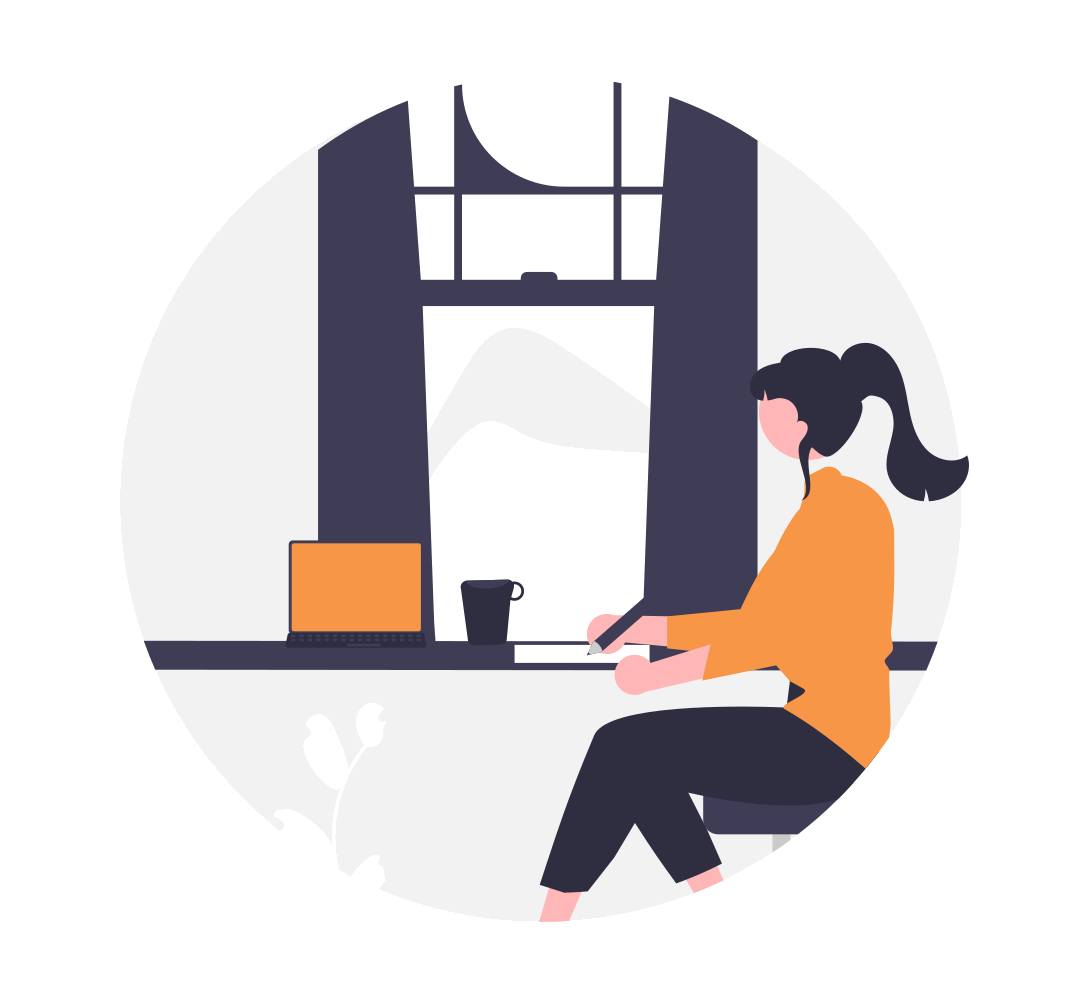 Pages 187 & 188
Page 187
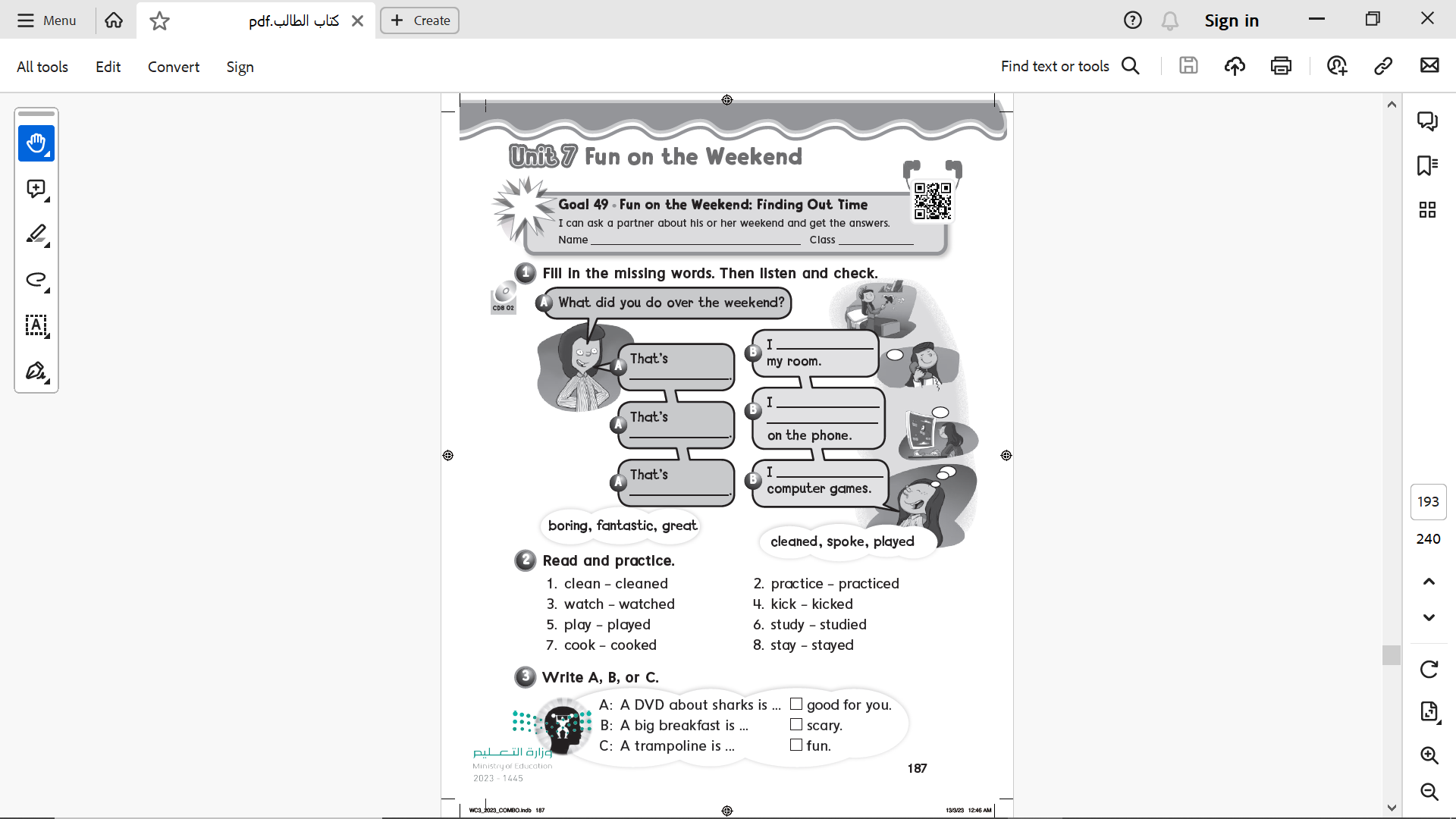 cleaned
boring
spoke with my friends
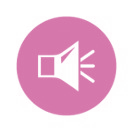 Fantastic
played
great
Page 187
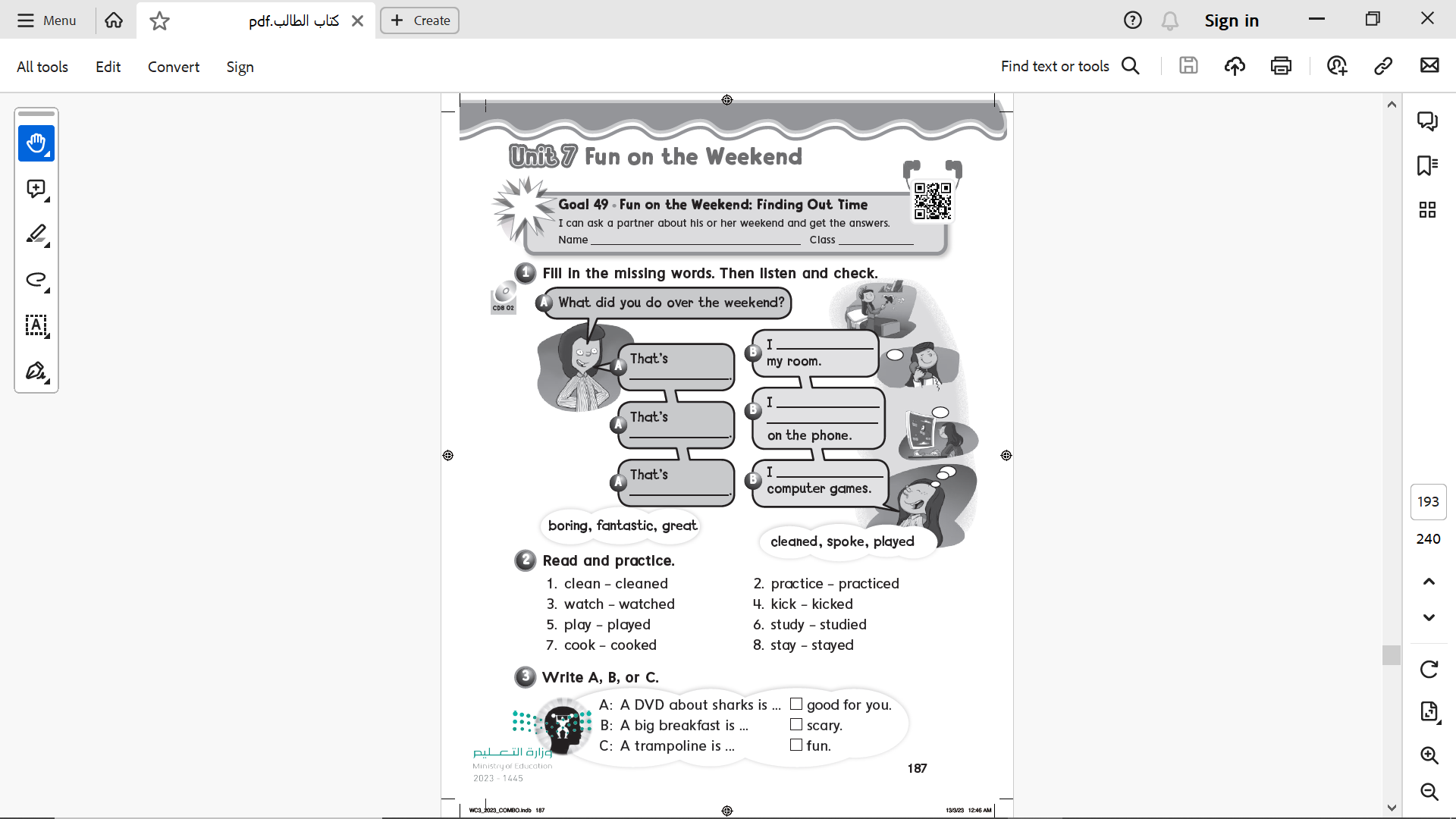 B
A
C
Page 188
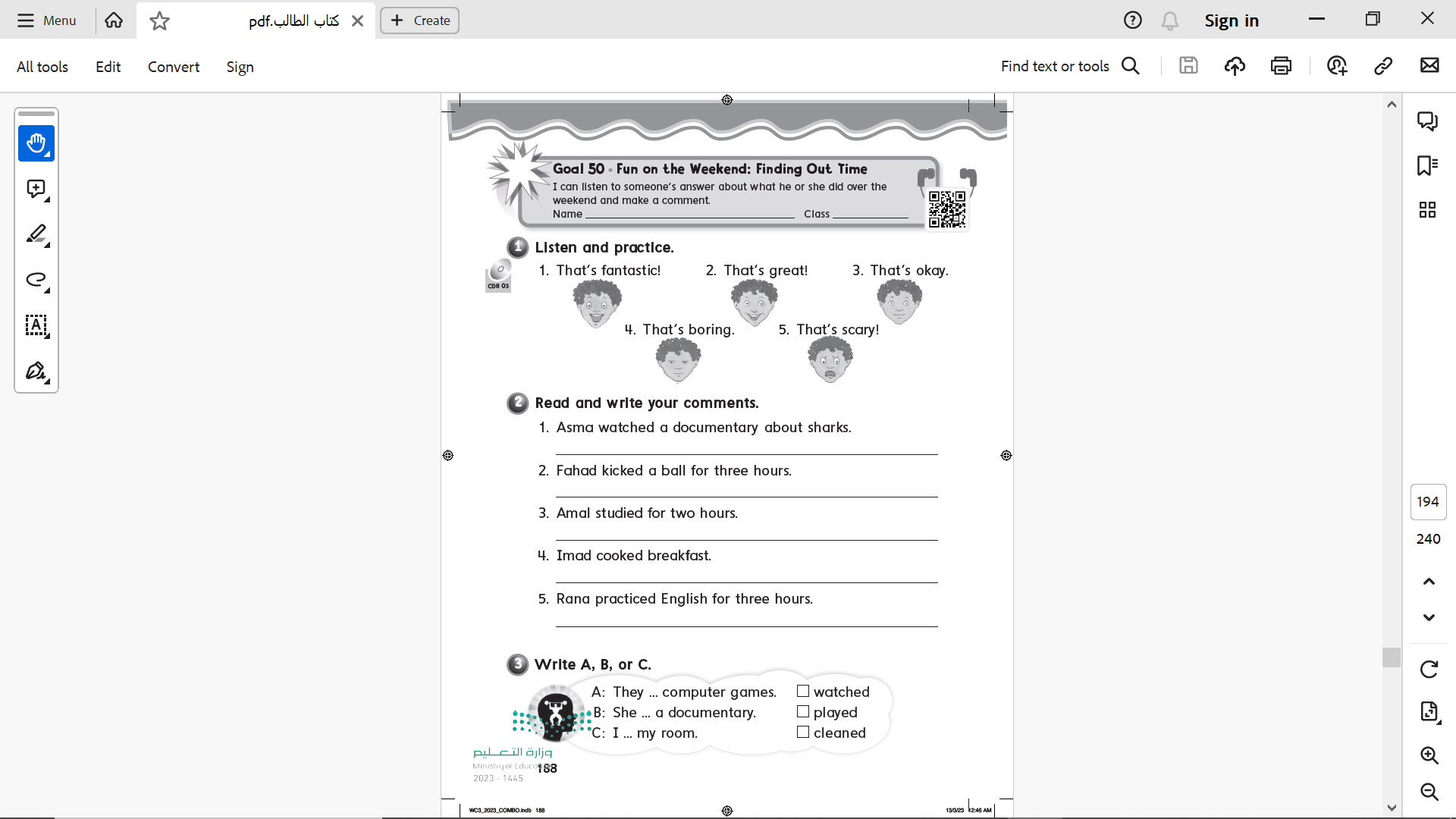 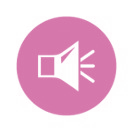 Page 188
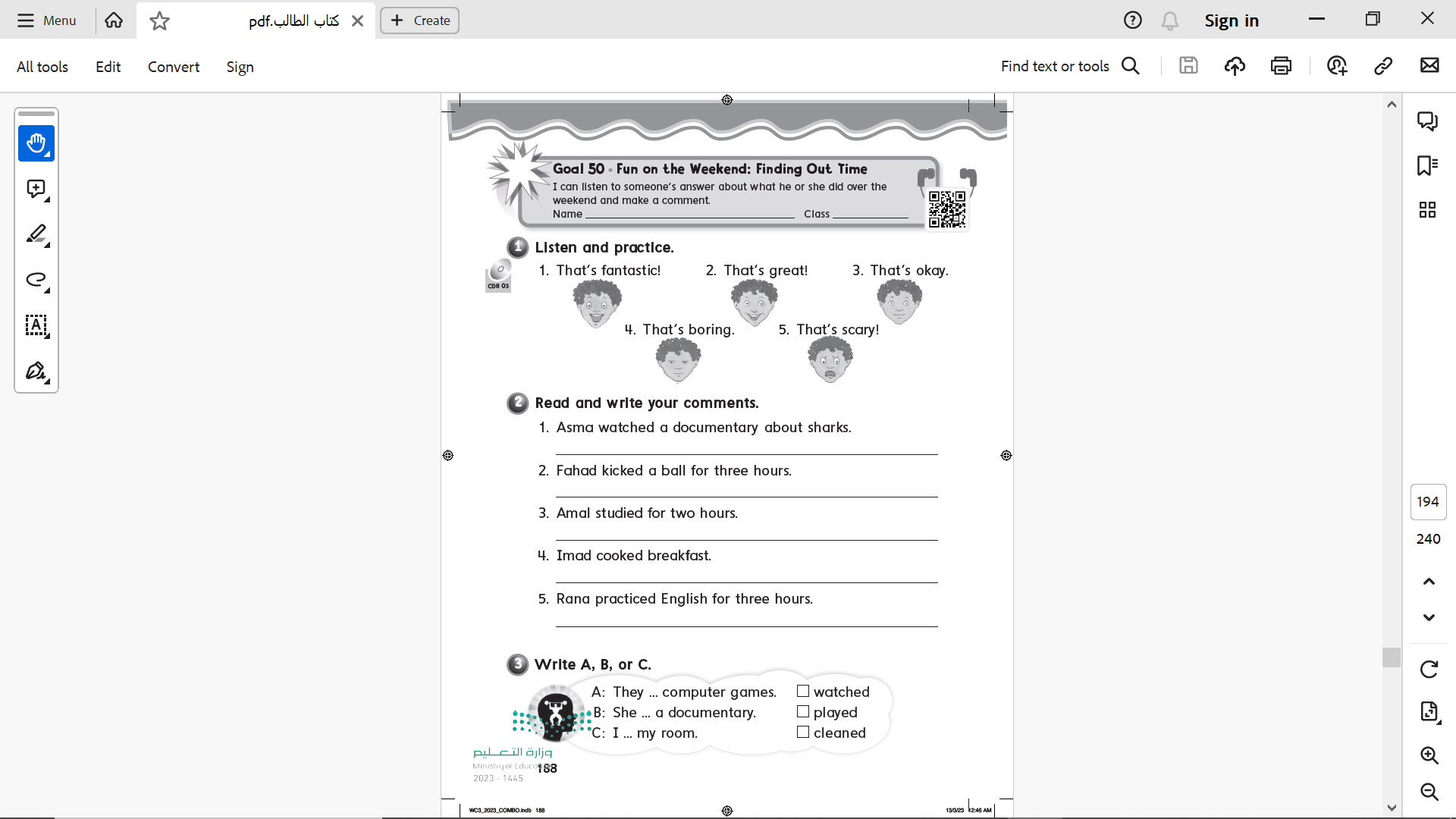 That’s scary
That’s boring
That’s okay
That’s great
That’s fantastic
Page 188
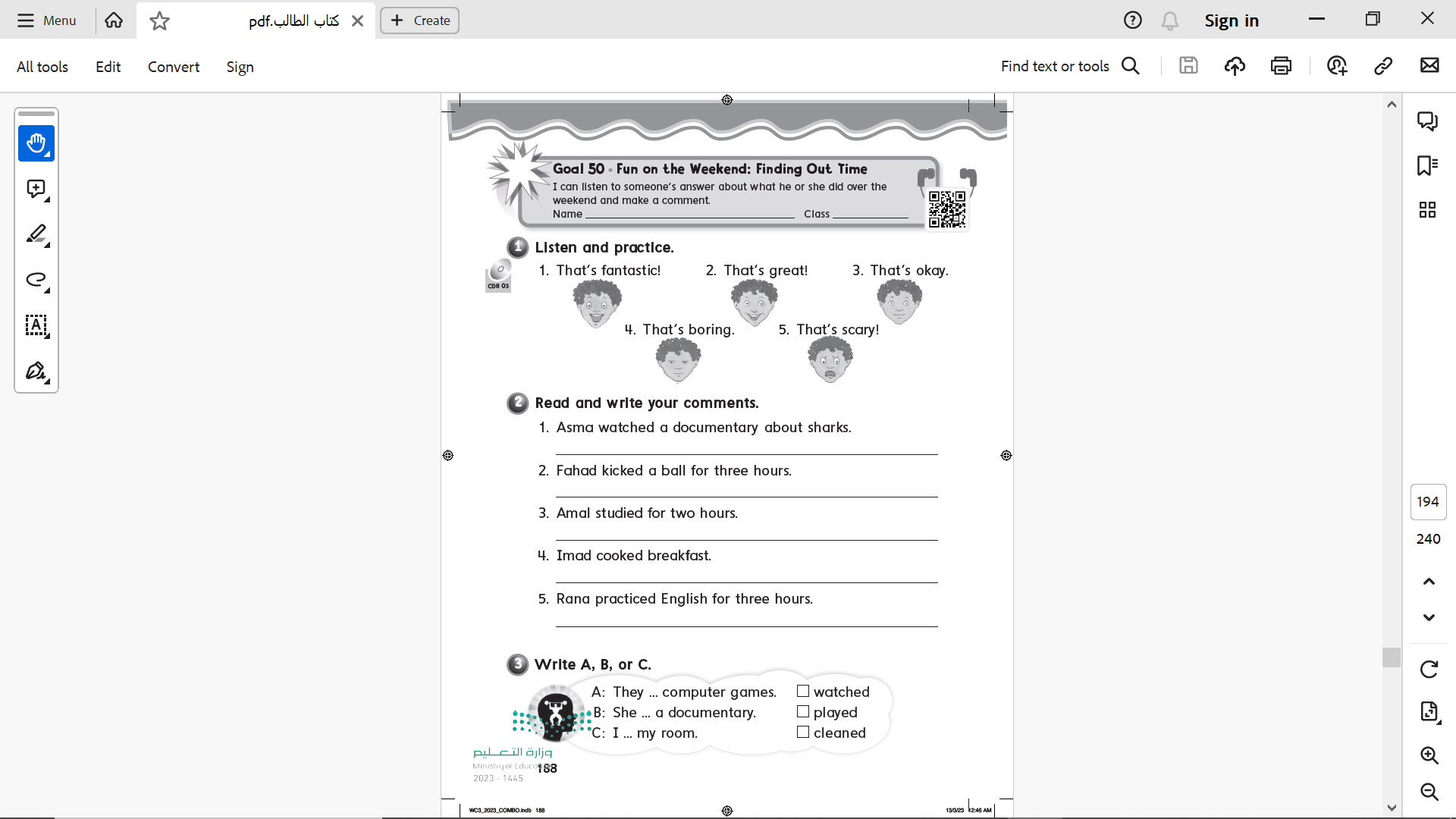 B
A
C